Paso a paso armado de maqueta  de 60 cm x 1.20 m
60 cm
Solera sup
Solera nivel
membrana
60  cm
Platea
40 cm
120 cm
122 cm
90 cm
68 cm
70 cm
Rigidización de maqueta  de 60 cm x 1.20 m
Placas Fenólico – OSB- tablitas
Media placa
Suplemento de espacio entre placas
Paso a paso acabado exterior
Paso a paso aislación – instalaciones y terminación interior
Tiras de lana de vidrio o algodón  de 7 x 60 cm  (4)
aislante
Barrera vapor
listones 1 x 3 “
cada 40 cm
Cañerías: luz –agua-gas- etc
Acabado interno
Yeso-madera-
Mdf -etc
Plástico transparente 
90 x 30 cm
Maderitas  (8) de 
1.5 cm x 0.5 cm x 30 cm
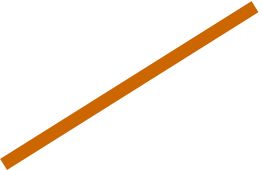 Pedacitos de cable grueso
de dos colores distintos
Cartulina blanca gruesa (2) 
 60 x 20 cm
Materiales necesarios
Materiales para estructura de maqueta  de 60 cm x 1.20 m
Tablero como platea de 15 a 20 mm espesor
Mdf-fenólico-osb… o  de 62 cm x 70 cm
Chapa o acrílico (2)
De 10 x 60 cm
60 cm
Solera sup
Solera nivel
Paneles de 60 x 60 cm (6)
Con maderitas de 4 x 2  cm
membrana
Platea
60  cm
70 cm
Solera nivelación
Y superior
Con maderitas de 4 x 2 cm
40 cm
Cerchas de timpano (2)
Con maderitas de 4 cm x 1 cm
120 cm
122 cm
Clavadoras de techo (5)
Maderitas 4 x 1 cm x 60 cm
90 cm
Cerchas internas portantes (5)
Con maderitas de 4 cm x 1 cm
Tira de membrana plástica 3 cm
Angulitos metálicos de 4 cm x 4 cm (12)
Con  tornillos de 20 mm
68 cm
Materiales para Rigidización
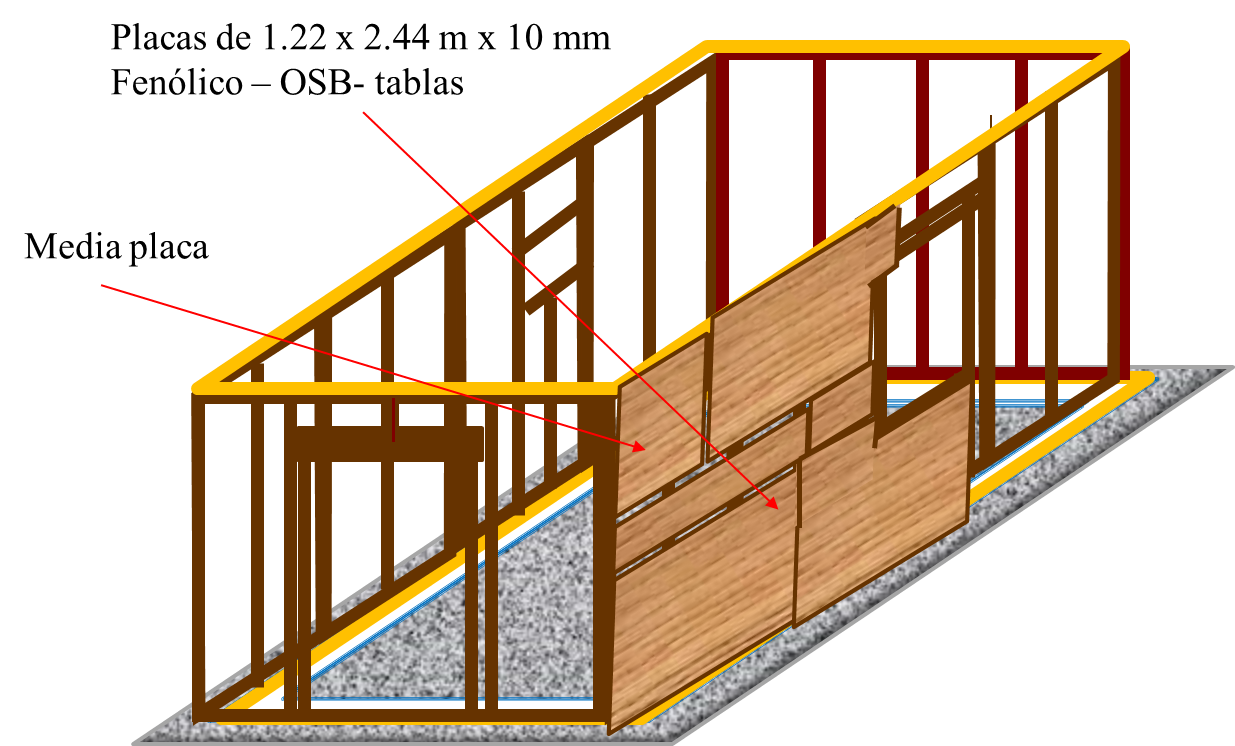 Pedazos de fenólico u OSB
Finos 3 o 5 mm
25 cm  x 12 cm (6)
o imitar con mdf
Materiales necesarios   exterior
Barrera gas permeable (1)
65 cm x 40 cm
Maderitas (6)
1.5 x 0.5 cm x 58 cm
Maderitas (5)
3 x 0.5 cm x 40 cm
Materiales necesarios  interior
Tiras de algodón  de 7 x 60 cm
aislante
Barrera vapor
listones 1 x 3 “
cada 40 cm
Cañerías: luz –agua-gas- etc
Acabado interno
Yeso-madera-
Mdf -etc
Plástico transparente 
60 x 30 cm
Maderitas de 
1.5 cm x 0.5 cm x 30 cm
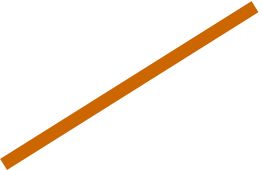 Pedacitos de cable grueso
de dos colores distintos
Cartulina blanca gruesa 
 60 x 20 cm
Materiales necesarios
Maderitas de  4 cm x 2 cm x 60 cm  :  70
Maderitas de 4 cm x 1 cm  x 60 cm  : 60
Maderitas de 2 cm x 1 cm  x 40 cm :  20

Pedazos de placas de 3 mm   o similar  25 cm  x 12 cm (6)
Un poco de membrana 60 cm x 1 m
Un poco de polietileno  transparente 60 cm x 1 m
Unas placas simulando chapas de 60 cm x 10 cm (2)
Lana o algodón: 4 tiras de 60 cm x  7 cm
12 angulitos metálicos  4 cm de ala

Tornillos 30 mm  y 25 mm
Clavitos si cabeza.

Una placa como piso de 70 cm x 122 cm